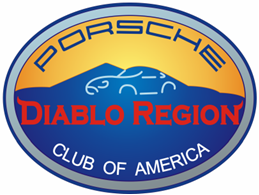 Diablo PCA DE 101 Chalk Talk
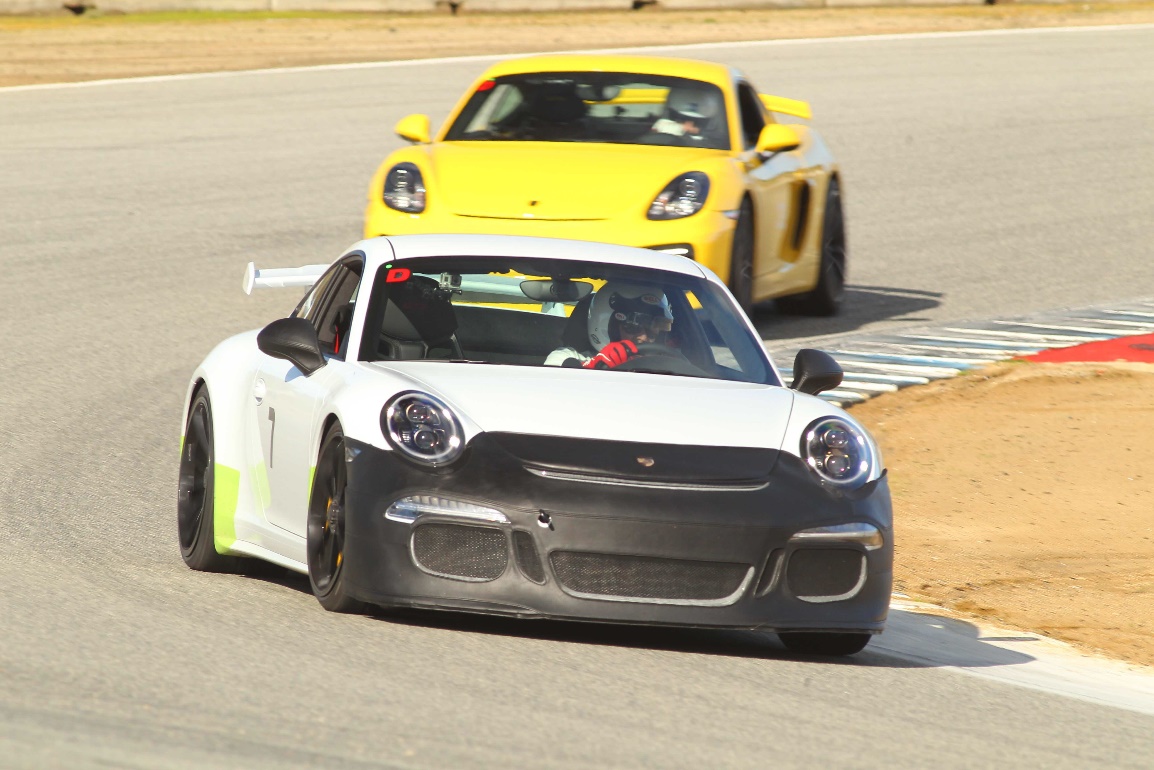 2021 Health & Safety Protocols
Prepare & Pack
Classroom Learning
Lead / Follow 
On Track Tips
Flags & Co-Operation
Apexing Done Right
Secrets to Success
“Drive fast, be safe, have fun!”
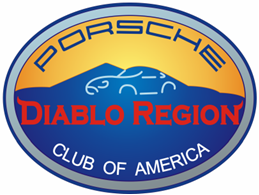 Health & Safety Requirements
Masks/face coverings are REQUIRED AT ALL TIMES 
Indoor activities are specifically limited
NO SPECTATORS – drivers/riders and crew ONLY. 
NO ANIMALS 
Body count limit per track = 200 
Food is available.  Lunch is included.
Anyone entering the gate to the paddock will be required to sign a PCA communicable disease waiver in addition to the PCA general liability waiver and track specific waivers.
Temperatures may be verified by non-contact infrared thermometer upon entry to the paddock, and anyone who measures over 100.4°F will not be admitted. 
Please treat local businesses with care, caution, and respect if you have a reason to visit them.
Diablo PCA RegionDE Safety Protocols
COVID-19 INFORMATION
If you are sick, not feeling well, have a temperature or cough, do not come to the track. A full refund will be sent to you. Temperatures will be checked at the gate. Any temperature 100.4 degrees or higher will not be allowed on the property.
All participants will follow Track, County and State COVID-19 protocols.
Nose and mouth coverings are required while on track property other than when you are in the car. These can be homemade, a bandana, medical mask, etc., but they must stay in position without the use of hands. Please have your mask on when signing waivers, use your own pen to protect the workers and yourself.
While at the track, social distancing of a minimum of six feet is required. No social grouping.
Other than the typical track day items, you should bring hand sanitizer, mask, pen, wipes and gloves.
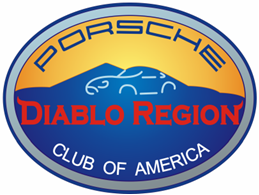 Diablo PCA RegionDE Protocols (Cont.)
PARTICIPANT INFORMATION
Lead / Follow Instruction is offered, subject to availability and advance reservation / confirmation.
Paddock parking layout allows spacing between vehicles.
Anyone leaving the paddock area will be required to fulfill all the established protocols to re-enter the paddock.
The paddock will be monitored by on-site personnel and security. 
Only participant drivers and essential crews are allowed. No guests are allowed.
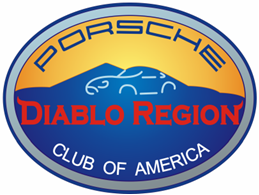 Diablo PCA RegionDE Protocols (cont.)
FORMS AND REQUIRED INFORMATION
Car Tech inspections must be completed prior to coming to the track. Tech forms are available on the Diablo DE website. (www.diablo-de.org)
To eliminate possible COVID-19 spread, PCA Communicable Disease Exposure Release form and PCA Liability Release forms will be emailed to all participants. Please return in an email to maloykay@comcast.net.
You may not be able to enter the facilities if the documents are not completed and returned. If you cannot scan the forms and email them, bring the forms with you to the event. After placing the forms in the labeled boxes, you will receive your packet.
No on-site registration is available (just packet pick-up).  All drivers must have completed registration on MSR prior to the event.
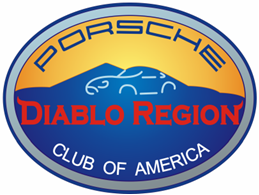 Early Prep at Home
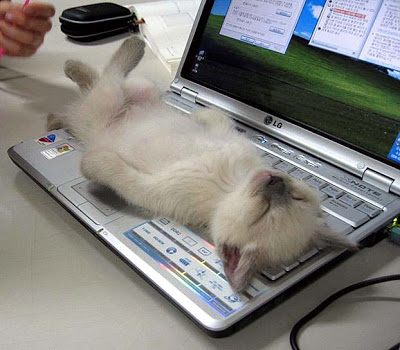 Inspect Your Car:
	The driver certifies their car is safe to run on track and has had an inspection within 30 days of the DE event.  Tech Inspection form at www.diablo-de.org

Get Your Helmet:  
Helmets must be certified for one of the following standards:  SA 2015, SA 2020, FIA 8859–2015 or FIA 8860-2018.  No other helmets types/ratings are allowed.  Helmets certified to specifications other than Snell must be within 10 years of the date of manufacture, or if FIA, expire at the end of the 10th year after the year of manufacture.  
M designated helmets are not acceptable.
You can rent at Thunderhill, NOT at Laguna Seca


Watch videos/check out information at: 
www.diablo-de.org
Stay near the track if it’s a long drive.....
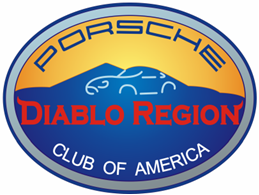 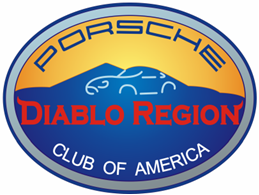 Pack Smart
Flat soled shoes 
Sunscreen, Lip balm, Hat
Camera/GoPro/Cellphone mount
Folding chair 
Tire pressure gauge 
Torque wrench for wheel lugs, essential tools, flashlight
Work gloves, hand cleaner and a rag
Extra engine oil and brake fluid 
Masks, (latex) gloves, hand sanitizer, soap, water
Rain gear (just in case)
Last Minute Car Prep
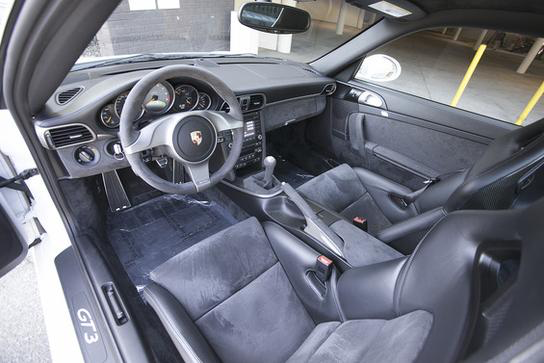 Fill up with Gas before (check fuel gauge throughout day!)
Find parking place (not so) near the others 
Check in – get car numbers and,
run group letter, wristband, schedule, track map, passing zones
Empty your car....No loose objects (especially under your seats)
Put in tow hook
Run group letter / stickers on windshield
Numbers on all four sides 
Get Helmet + Safety Inspection form ready
Wait with your car for ‘Grid Tech’
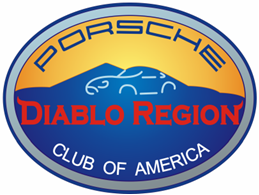 Been a while? Take it easy.
Review Flag Stations / Corner Worker locations

Drivers meetings are mandatory and each run group will have their own meetings outdoors.  
Please check your ego at the door.
Run Groups are:
A Group / Yellow – Lead / Follow 
B Group / Green – Beginner Solo & Intermediate
C Group / Blue –Intermediate & Advanced
I Group / Red – Advanced & Instructor
Get Your Mind RightMeet the Team
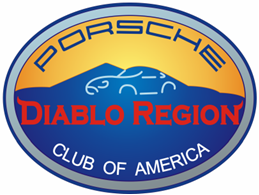 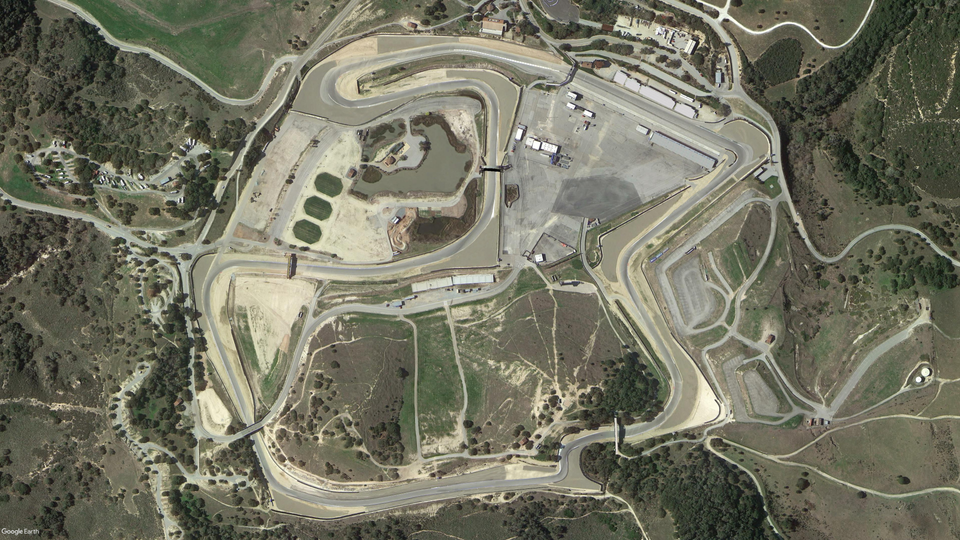 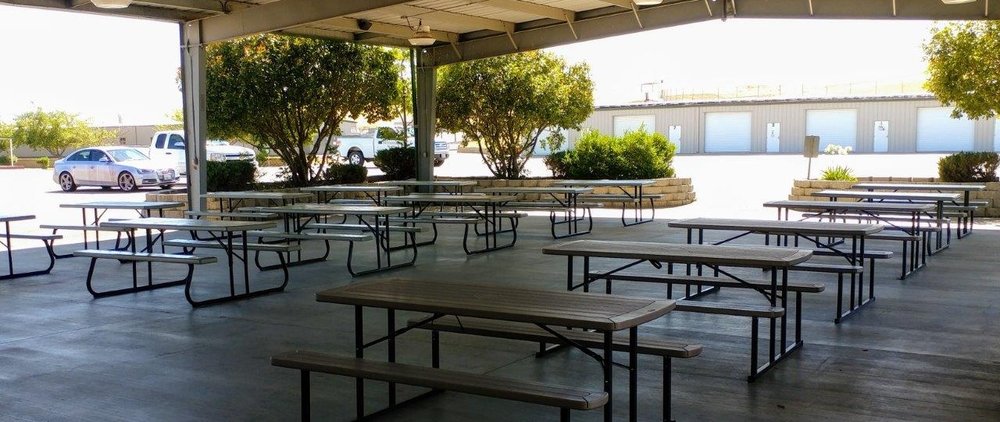 Mandatory Morning Drivers Meetings
Your rapt attention is required for the:
Passing rules
Updates on groups, run times...
Track condition report
Meeting the ‘go to’ people
Advice to make the day go smoothly
A + B Groups will have briefing before first session and after each session.
C + I groups will de-brief as required by Run Group Leader
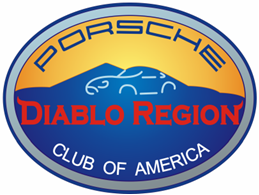 Lead / Follow Introduction
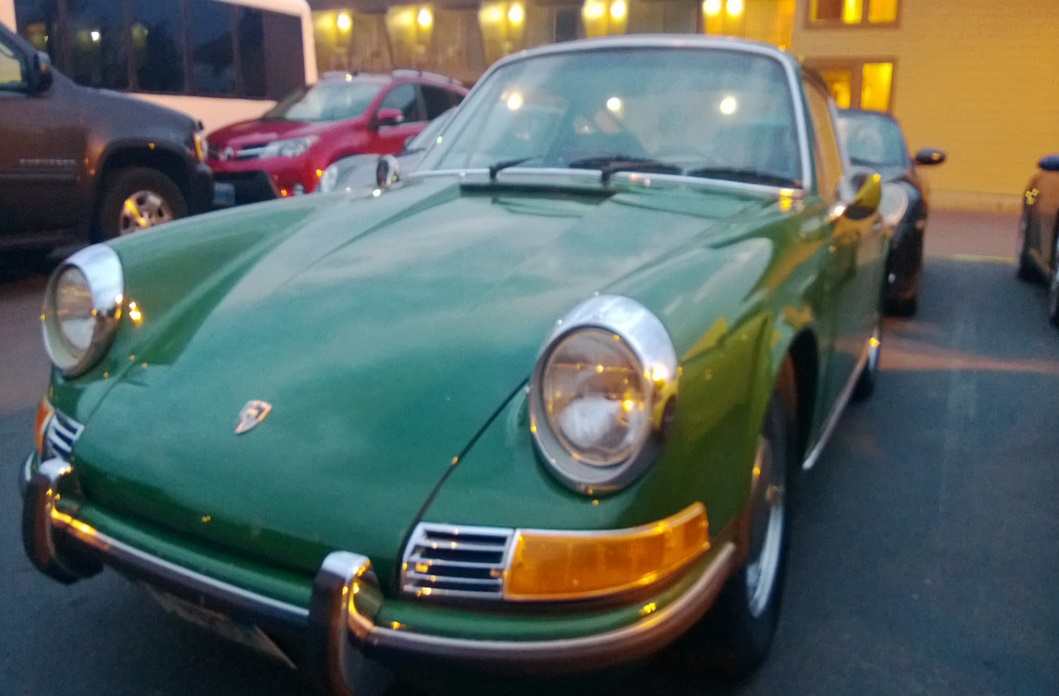 PCA does not permit Novice drivers to participate in our DE events without instruction.  COVID-19 restrictions prohibit instructors from coaching in student cars.  
This restriction continues into the 2021 DE program.
PCA has developed a program for Novice instruction that does not require in-car instruction called “Lead-Follow (L-F) Instruction”.
In an L-F program, the instructor drives their car leading the student around the track.  
The instructor coaches the student via a car-to-car communicator through the student’s FM radio.
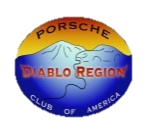 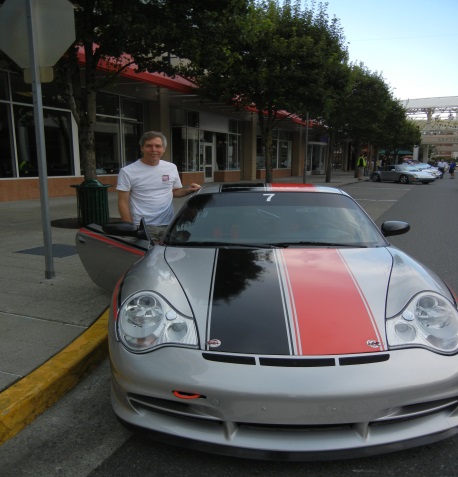 Lead-Follow (L-F) Instruction - Objectives
Lead-Follow DE Instruction provides an opportunity for non-solo novice students to experience on-track driving without an instructor in-car
L-F Instruction will:
Introduce novices to track driving in a safe manner
Demonstrate all fundamental track driver behaviors
Demonstrate the position, timing, and degree of steering, braking and throttle inputs at all points on the track
Control the student’s pace to ensure they are comfortable and capable of learning
Maintain a safe distance between the instructor and student vehicles at all times
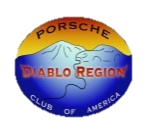 Lead Follow Principles
Communication
The instructor will talk the student around the track
Instructor communicates to student through the student’s FM radio
 Instructor will provide guidelines for session prior to getting on track
Passing
The instructor and student form a 2-car “pod” 
Instructor will guide student through passing of others / being passed
Requires coordination/communication between pods to give or accept a point by.
Not all straightaways may be good passing zones
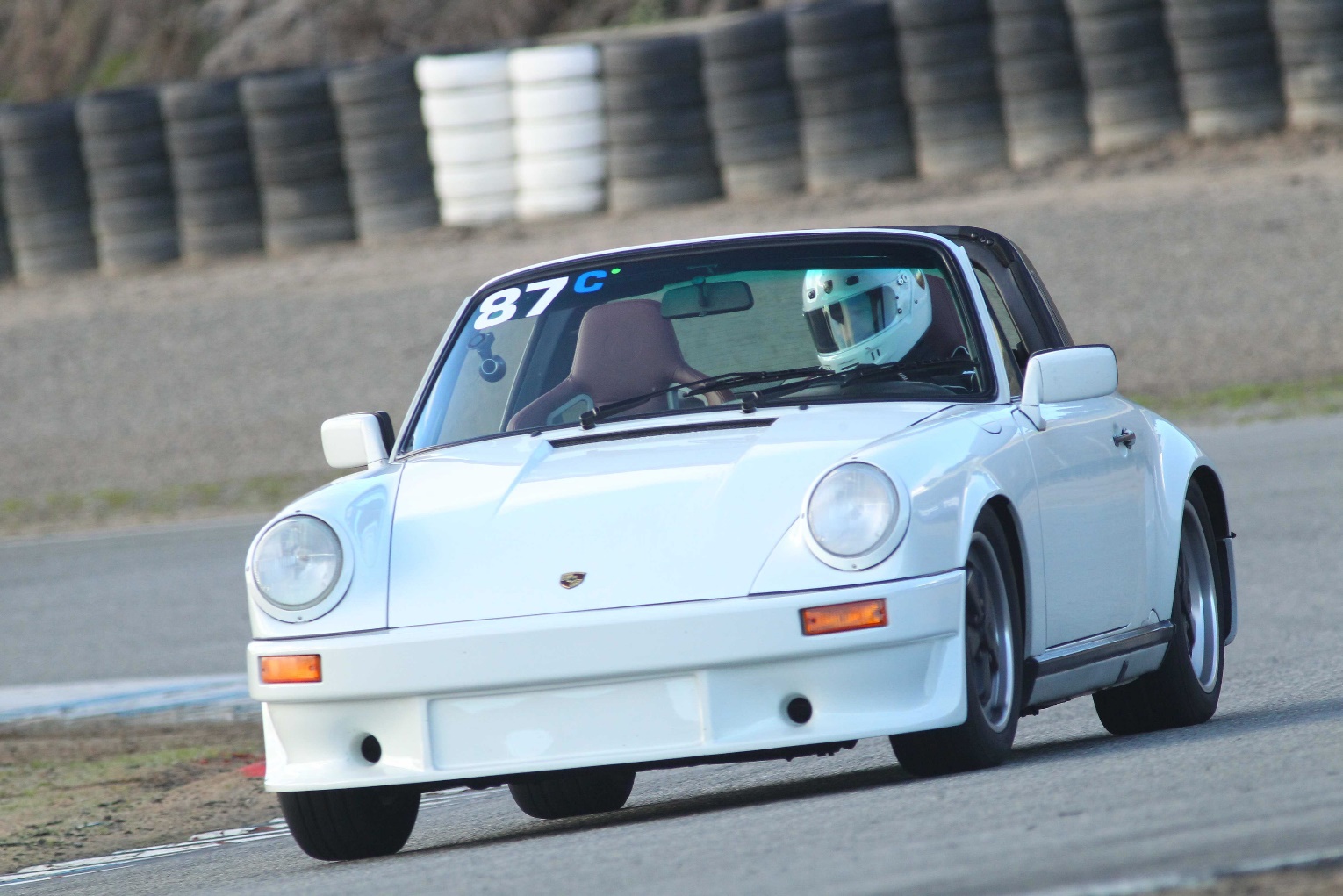 Track Sessions- Grid & Hot Pits
Line up at the Grid, 5+ minutes before sessions with helmet on, windows down 
Grid will check wristband, run group and numbers
They will give a two minute warning and a 30 second alert
They point to you when to go out - acknowledge with ‘thumbs-up’
Pay attention when entering track
Keep right of ‘blend line’ at Thunderhill, stay in the safety lane all the way around turn 2 at Laguna Seca
Give way to cars on track
Build speed gradually
Yellow flag – first lap No Passing!!!

It’s intense but it’s fun...stay loose!
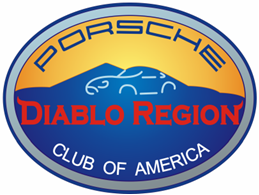 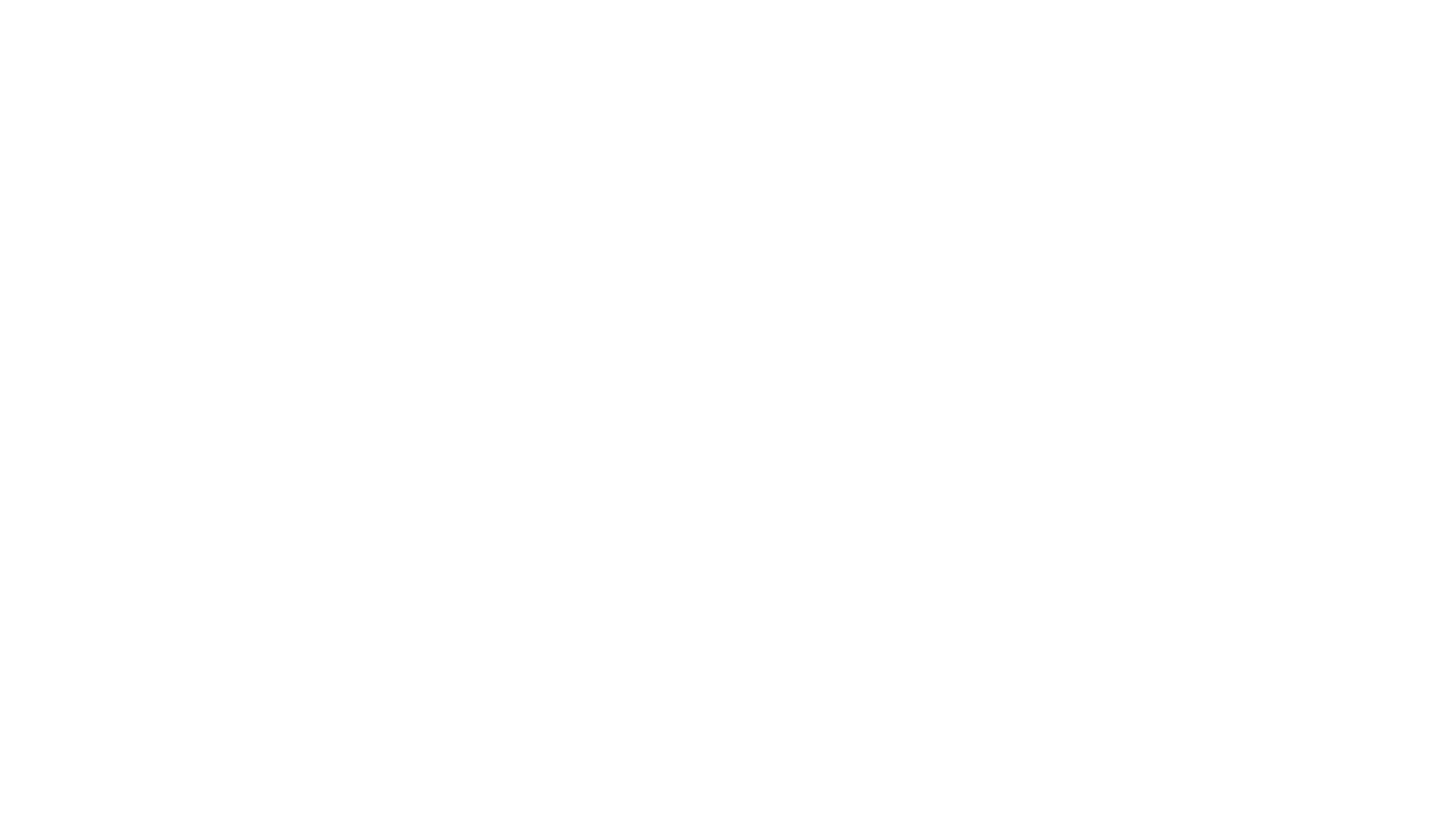 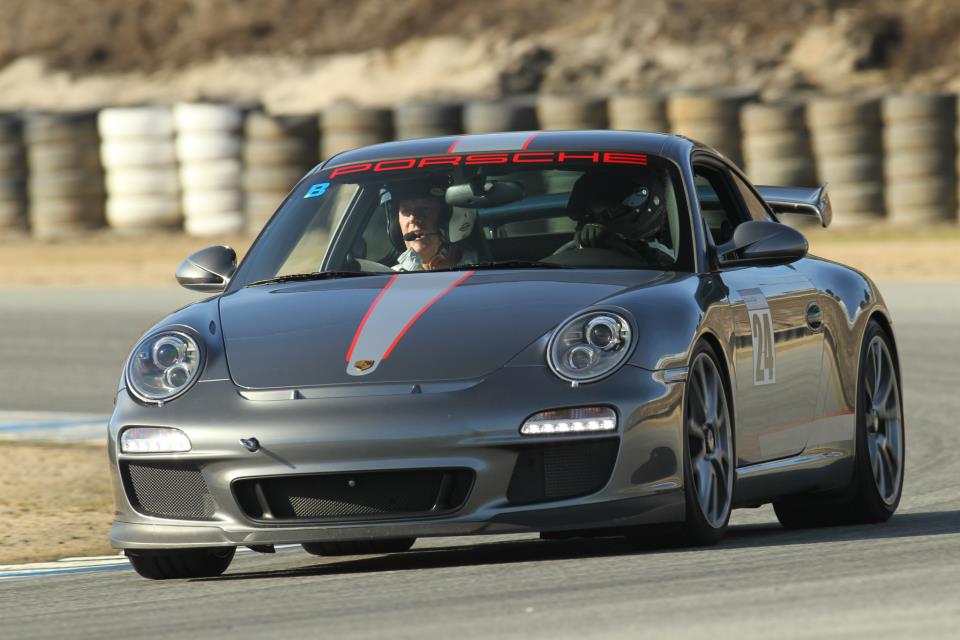 Your First Track Session
These are your safety inspection recon laps.  Pay attention to any hazards or things that look out of place and let us know about them. 

Track Rules:
First lap under yellow flag – no passing
Get used to seeing ALL corner workers
Eyes up!
Try to be smooth
Practice the line
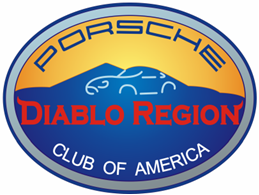 Flags: They Keep Us Safe
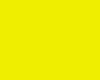 Yellow Flag
Caution!  Slow down!  Danger ahead! 
No Passing!
Standing yellow flag – it’s ahead somewhere
Waving yellow flag – it’s here!
Surface Flag (yellow/red stripes)
There is something on track
Be aware – slow down
Red flag
Stop to the side where you can see flagger
Stay in your car and wait
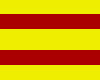 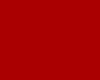 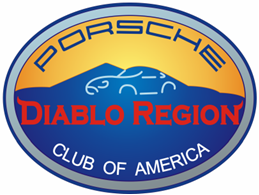 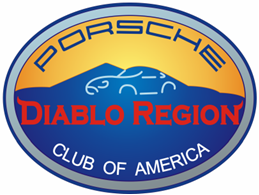 Co-operative Passing Rules
Being passed
Complete your turn
Check mirror
Give a “point by”
Do not push on the gas! 
Your responsibility to let them pass
Passing someone
Set up so the other driver can see you
Wait for the point by!
Complete pass by end of zone
You don’t need to take a pass – you can wave it off
Don’t push yourself into the next turn too fast

Blue flag - you must let other cars pass
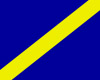 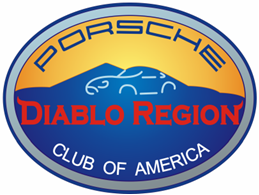 Black Flags
Furled and pointed at you
Behave! Don’t do it again...
Waved and pointed at you
You must leave the track
Go into hot pits to see Safety Officer
Black flag waved at all
All cars must exit to pits
If session still going, come into hot pits
Safety team will indicate where to stop
Meatball flag -- waved and pointed at you
Come in to the hot pits 
Something wrong – could be sound (WTRLS)
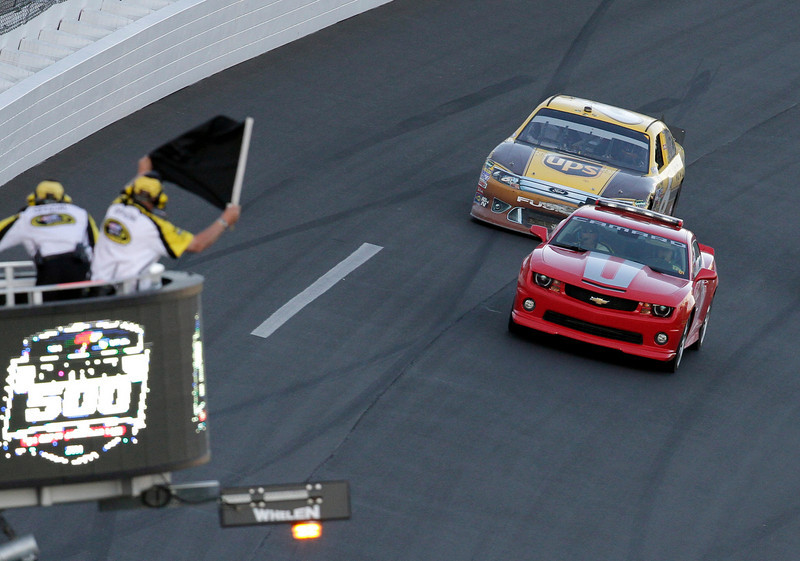 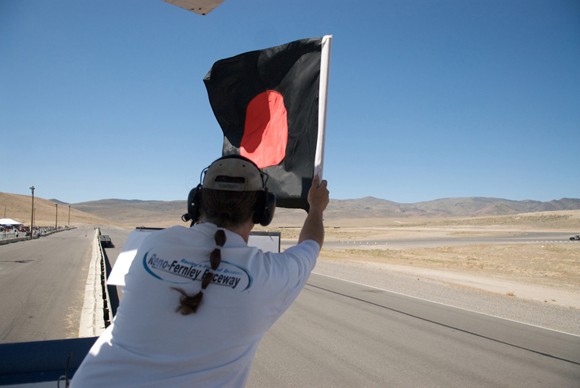 Common Causes: 
Overtaking on Yellow, Missing blend line, 2 or 4 wheels off, sound violation...
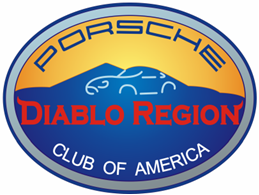 Elements of the Common Corner Terms your instructor will use
“Turn in” 
You begin to turn for the corner
“Apex”
Where car is closest to inside of the corner. The point  you begin exiting the corner
“Track out”
The outside edge of the corner and start of the next straightaway
Track out
Apex
Turn in
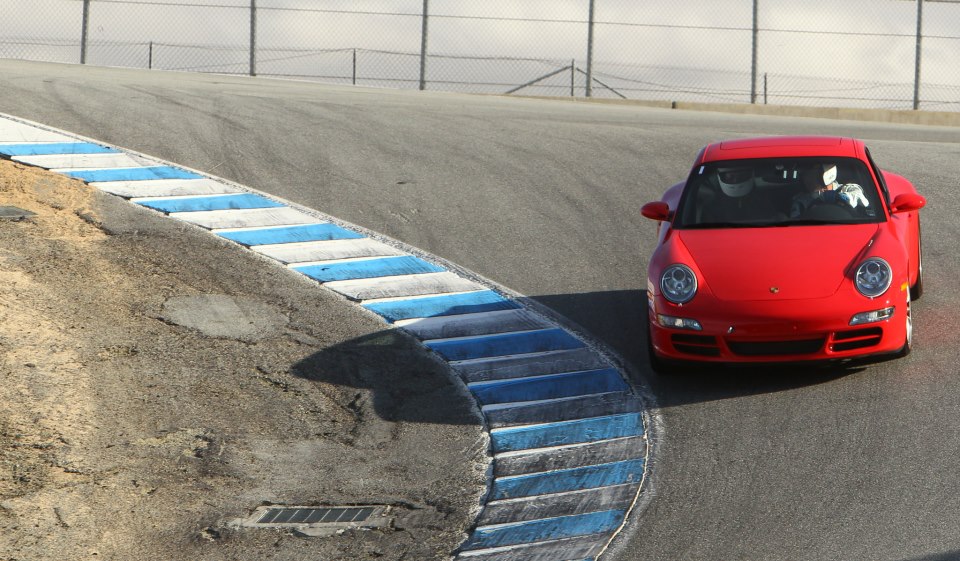 Taking Turns 
- the fast and safe way...
Berms – don’t go on them unless they have grip and are smooth!!!
Track Out
Track out all the way 
to side after turn in
ACCELERATING
Apex
TURNING
Turn-In
Late apex is fastest 
because cars brake faster than they accelerate!

The sharper the turn, the later the turn-in
BRAKING
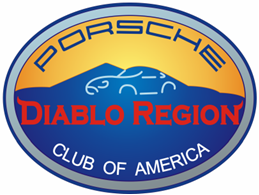 End of track session
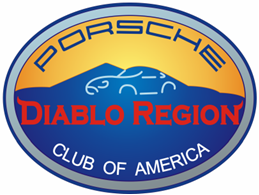 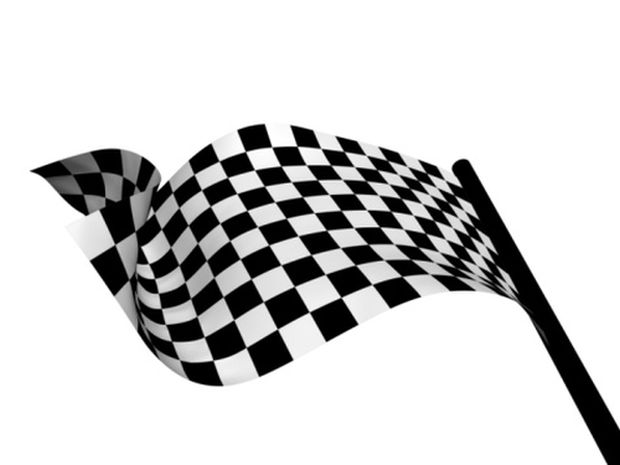 Checkered flag – begin cool down
Wave to the corner workers
Exit track next time you pass pits
As you approach the pit lane, hold your arm out the window 
Fist raised high signals you are entering the pits
Drive slowly – 5 mph – through Paddock to your parking spot
Don’t park with emergency brake – your brake pads will stick!
Go to de-briefing session.
Don’t run out of gas – check your gauge frequently!!!
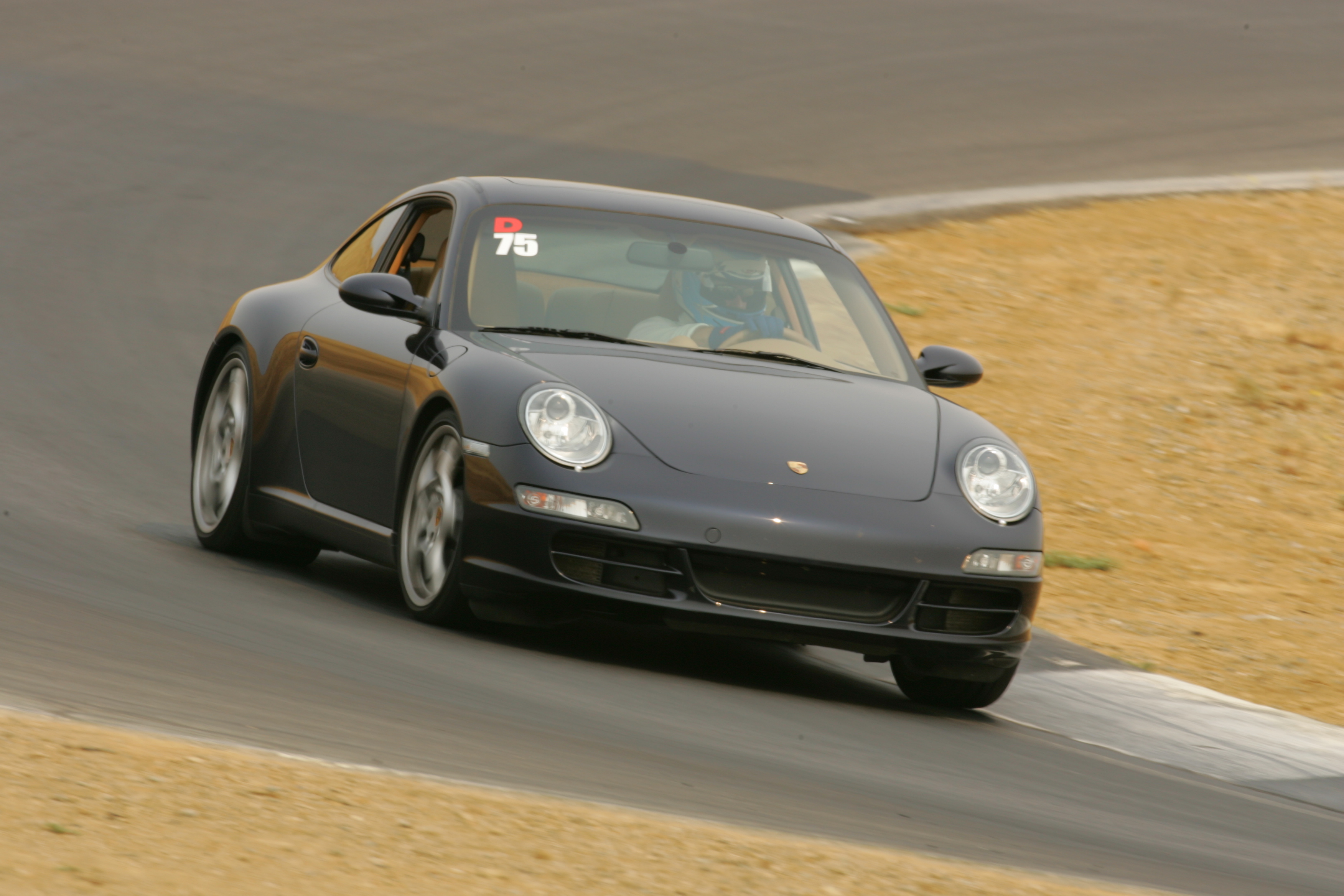 Secrets to Success:Look Up & Be Smooth
Look where you want the car to go
The car will go where you’re looking!
The farther out you look, the more time you have to anticipate
Smooth transitions; braking, shifting, turning, accelerating
 – means you maintain more traction through the turn
Interact with other drivers, on and off the track....

“A driver should never feel the end of a corner - the transition from cornering to acceleration should be so smooth as to be imperceptible” 
Jackie Stewart, 3 time F1 Champion
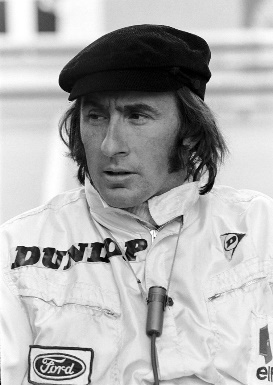 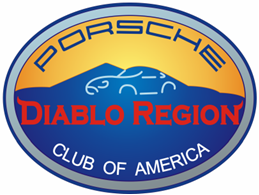 Now let’s go have some fun!

www.diablo-de.org
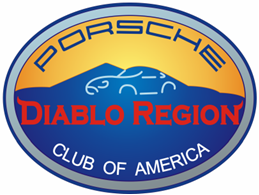